ailleurs
adv. à un autre endroit
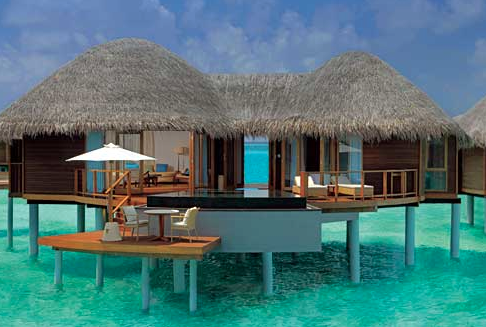 Il y a trop de bruit ici, allons ailleurs.
ailleurs
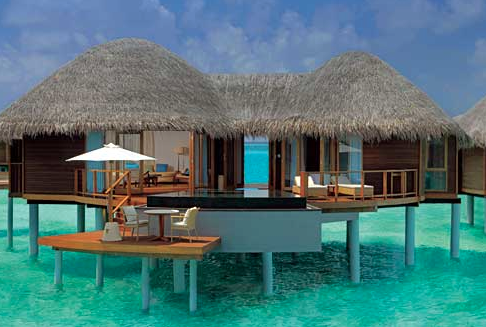 ici
adv. dans le lieu où l’on se trouve
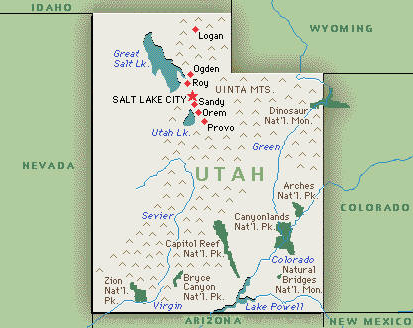 Ici il fait beau.
ici
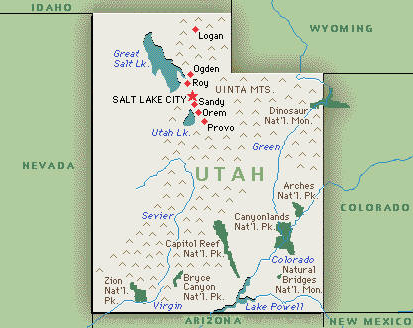 un peu
adv. légérement
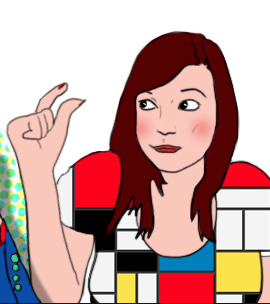 Léa est un peu timide.
un peu
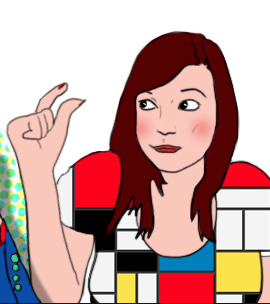 voler
v. se déplacer dans l’air grâce à des ailes
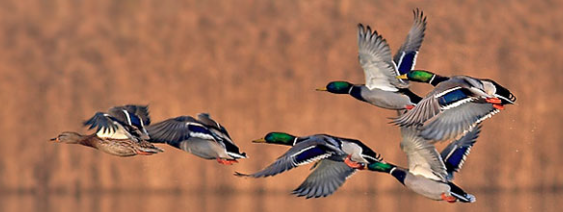 Les canards volent bas ce soir.
voler
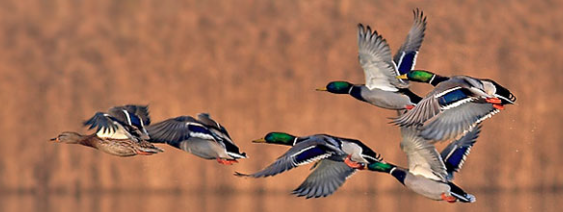 voler
v. prendre ce qui appartient à quelqu’un d’autre
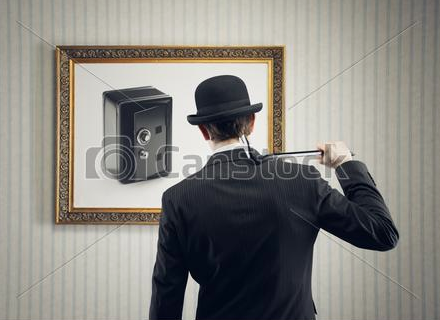 Les cambrioleurs ont volé plusieurs tableaux.
voler
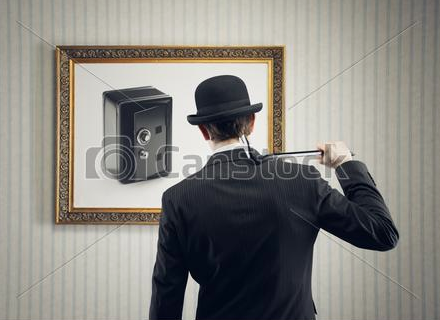 emmener
v. mener avec soi en allant d’un lieu à un autre
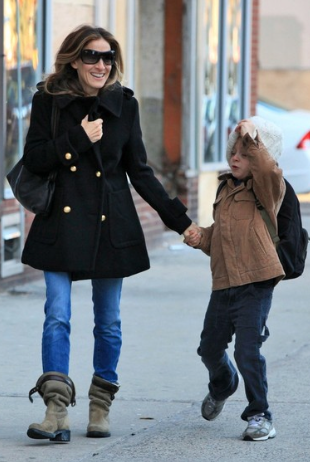 Elle emmène son fils chez le dentiste.
emmener
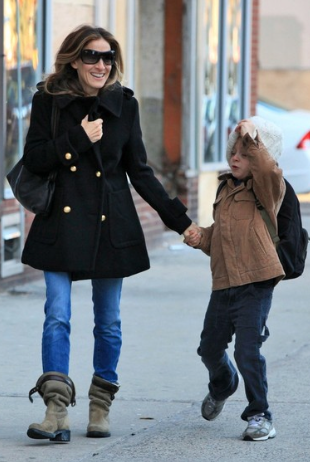 plonger
v. descendre au fond de l’eau
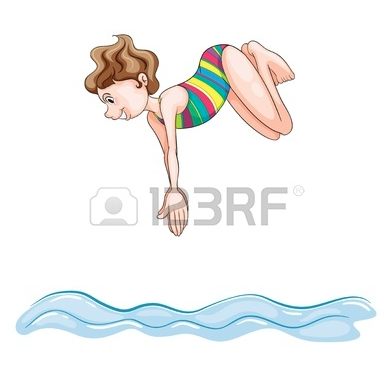 Elle n’a pas eu peur de plonger.
plonger
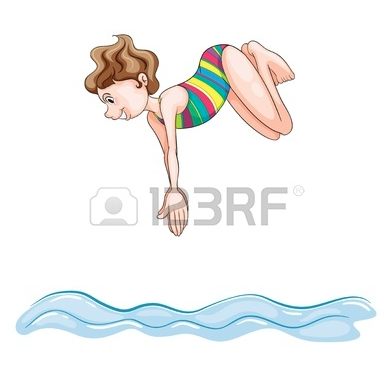 rencontrer
v. se trouver en présence de quelqu’un par hasard
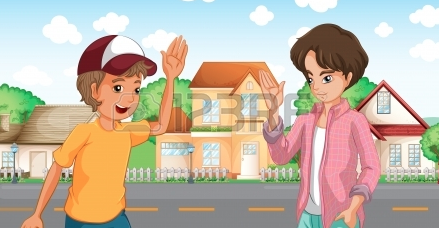 Il a rencontré sa cousine en faisant ses courses.
rencontrer
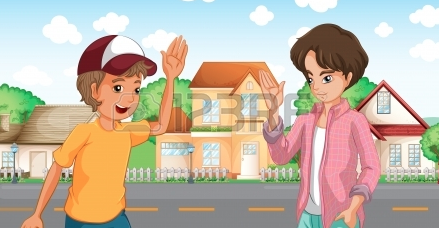 une montre
n.f. petite boîte à cadran qui indique l’heure
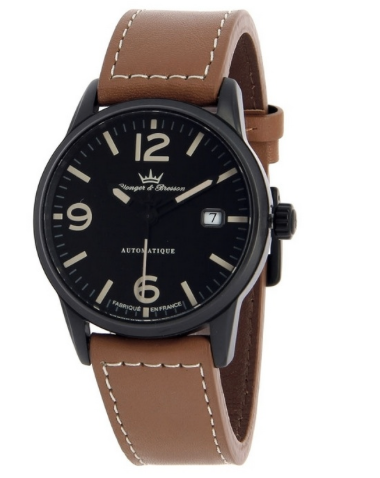 Ma montre retarde.
une montre
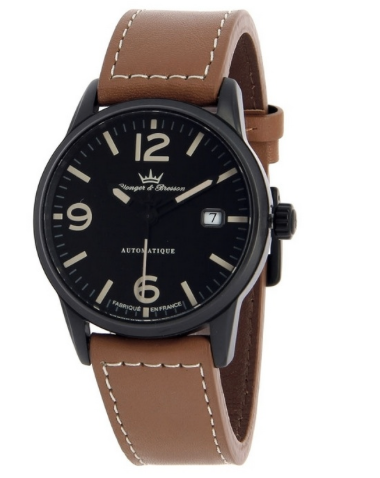